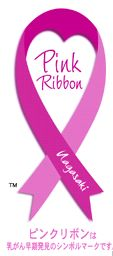 大村市初!!!
乳がん
無料検診
日時
令和６年10月13日（日）　9：30～13：00
乳がんは、若い女性から高齢女性まで9人に1人が発症しています
大村市では乳がん検診を約10人に1人しか受診していません
この機会に乳がん検診を受けてみませんか？
場所
大村市コミュニティーセンター
第３会議室
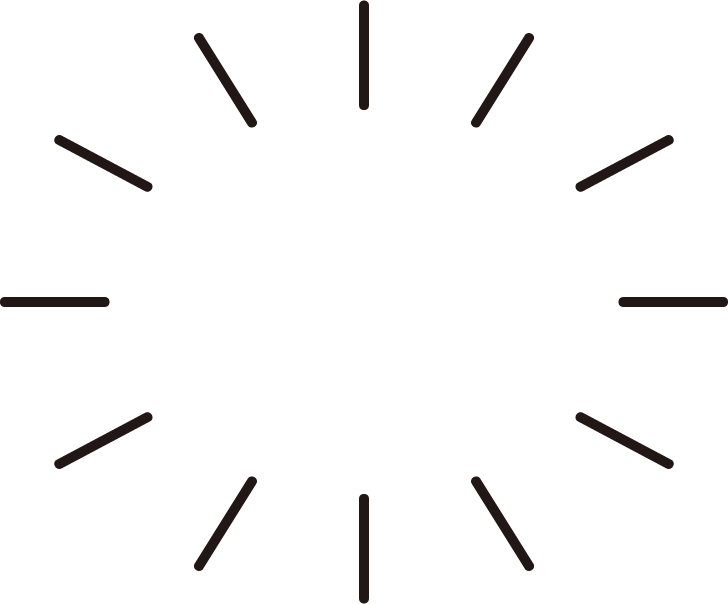 50名限定
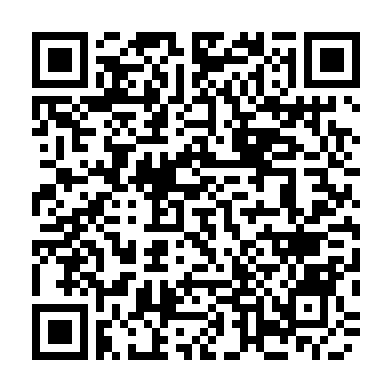 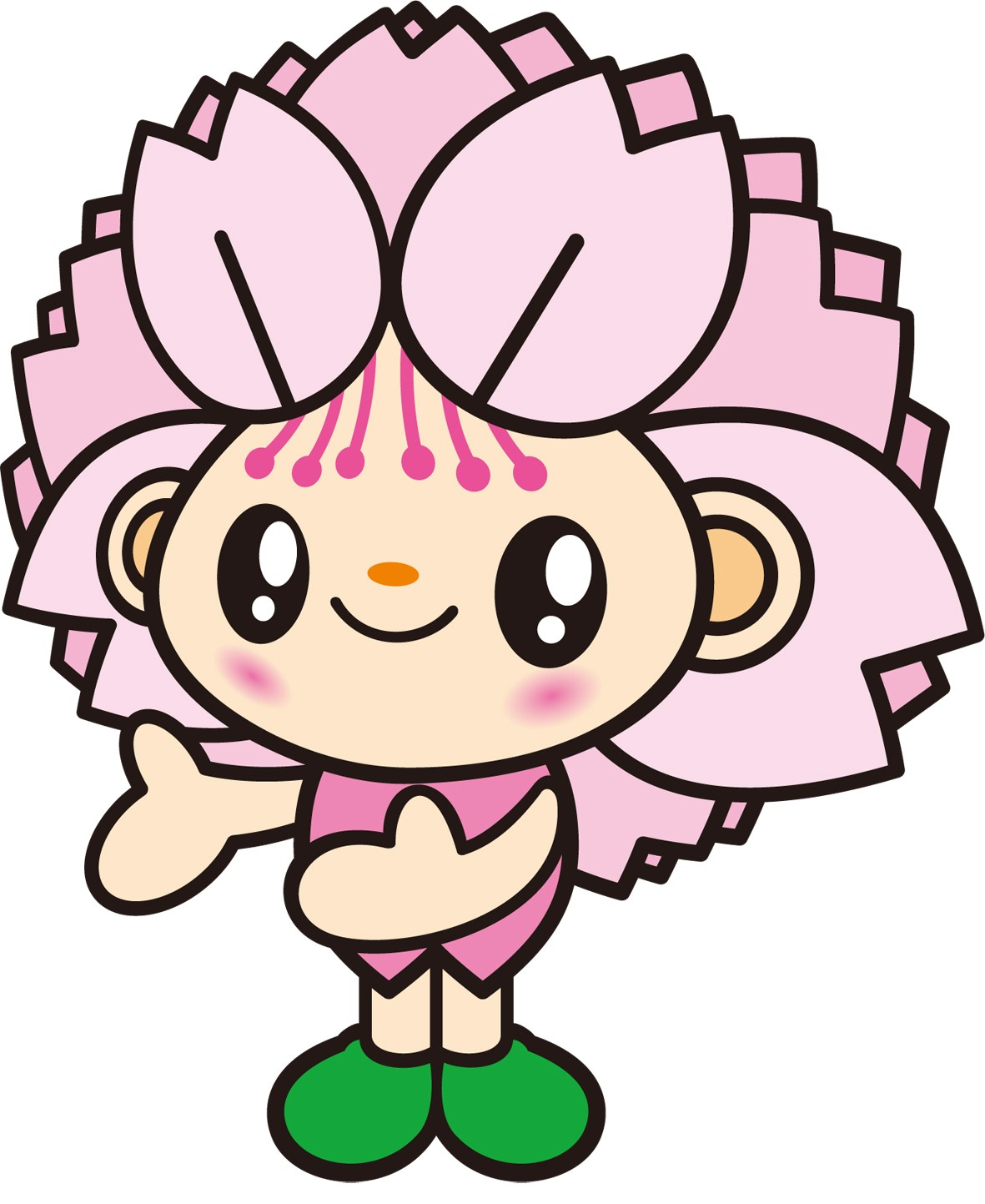